Examining Psych Expert on Damages
Who are you looking for?			Psychologist (PsyD or PhD) vs Psychiatrist (Medical) vs Social work/LPC
1.	Actual damages2.	Severe and pervasive to daily life3.	Counterintuitive behaviors (“Did you 	consider THIS?)4.	Prior Trauma or Mental health OR 	substance ABUSE5.	Impact of Institutional OR community 	betrayal6.	Inconsistent/additional/incremental 	statements7.	Offender behavior – Grooming8.  	Malingering  vs  Validity Scales
What you can get out of your expert
1.	Credibility of expert=  good CV + ethics2.	Credibility of process=Reliable  	internally and externally3.	compelling= maximum impact +relatable 	conceptsThis should be once of the most helpful witnesses in the whole trial.
What you want from testimony
Summary of Case
How to get the most out of your psych expert
Provide all possible discovery – don’t skimp on material provided.Contact your expert at the beginning of the case – Expert can help you understand your case and potentially see the victim’s counterintuitive behavior and “limitations” of the case as normal.Provide depositions before your expert meets with the victimPrep as much as possible with your expert before trialInform your expert about rules in your state – ex: discoverable communication with expert
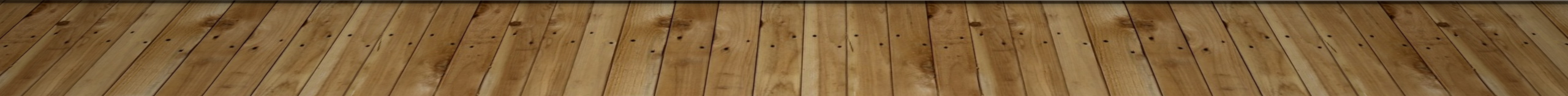